An Introduction to Alma Analytics Data Visualization (DV)
Yoel Kortick
Senior Librarian
Introduction
Accessing DV and creating a workbook
Displaying and filtering data
Accessing a saved DV workbook
Using multiple visualizations in the same workbook
Some examples
2
Introduction
In this presentation we will show a general introduction to OAS (Oracle Analytics Server) Data Visualization, specifically how it is used with Alma in the framework of Alma Analytics.
The general introduction will be done by actually using the data visualization.
See also blogs about specific Data Visualization functionality at https://developers.exlibrisgroup.com/blog/?tag=data-visualizationdv
3
Introduction
First we will create a data visualization workbook and save it, and then access it.  
Next we will add an additional visualization in the same “canvas” of the same workbook, using two different methods.  Along the way we will show how different visualizations may be accessed and changed.
Finally, we will show a few examples of other data visualization workbooks.
4
Introduction
This current presentation gives a high level overview.
For more additional “Deep Dive” Data Visualization topics see also 
YouTube videos at YouTube videos about OAS (Oracle Analytics Server) and DV (Data Visualization)
Developer Network blog posts at: Blogs about DV (Data Visualization)
5
Accessing DV and creating a workbook
6
Accessing DV and creating a workbook
Data Visualization is accessed from the Analytics menu of Alma:
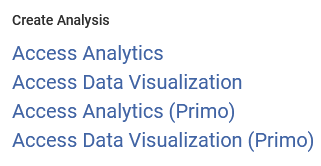 7
Accessing DV and creating a workbook
The Oracle Business Intelligence  home page will open in a new tab and from there you can create a new workbook:
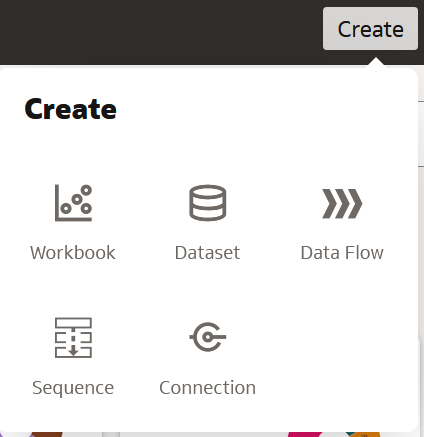 8
Accessing DV and creating a workbook
When creating a workbook an Alma Analytics subject area may be chosen:
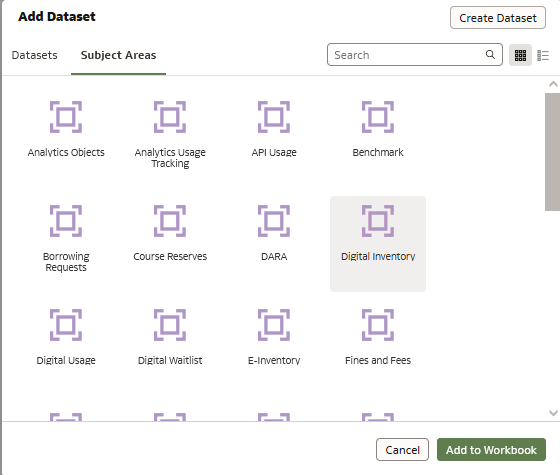 9
Accessing DV and creating a workbook
After adding a subject area, the following appears:
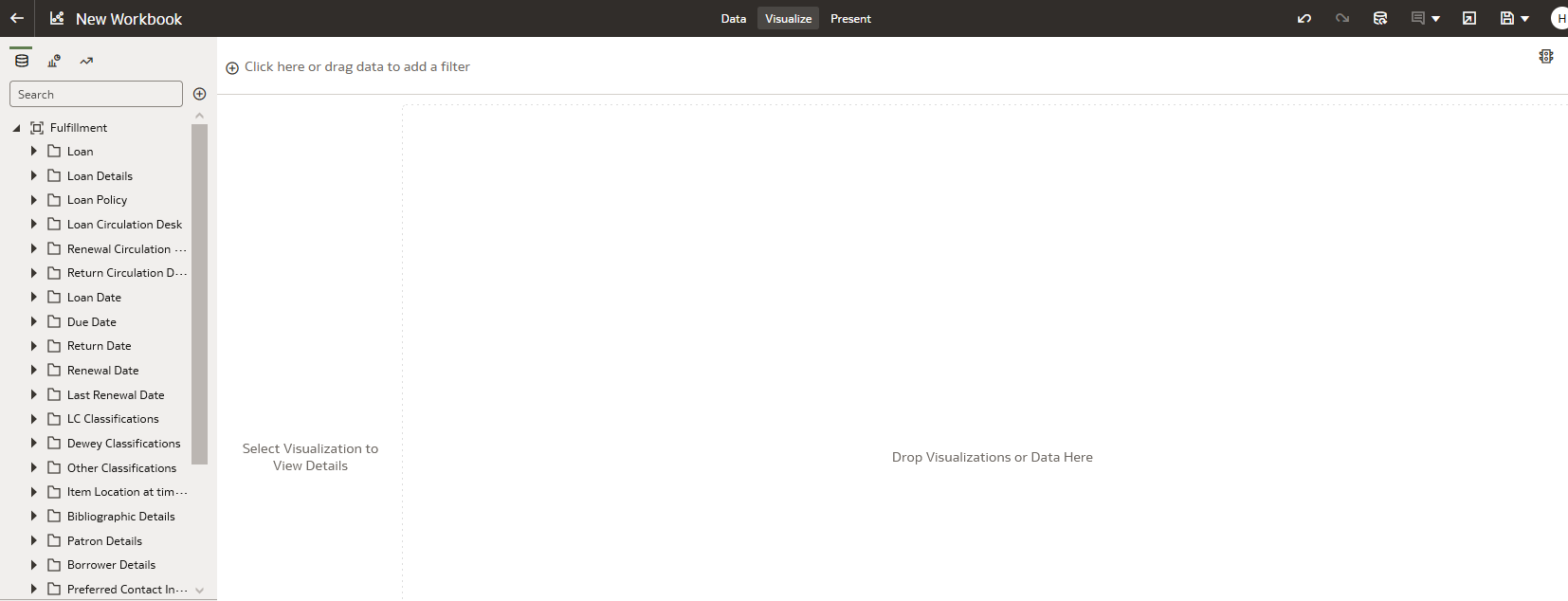 Data Panel
Grammer Panel
Canvas
10
Displaying and filtering data
11
Displaying and filtering data
To display and filter data:
Drag fields from the subject area on the left to the canvas on the right to display them.
Drag fields from the subject area on the left to the filter section on the top to filter them (this can also be done by other methods such as right clicking fields and choosing “Create filter”).
12
Displaying and filtering data
From within the data elements section of the navigation pane it is possible to search for fields:
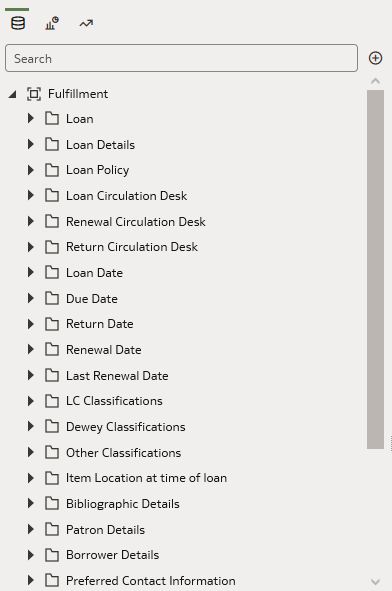 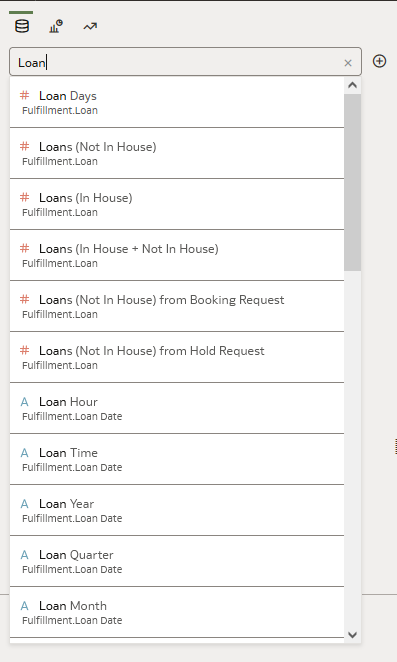 13
Displaying and filtering data
On the next slide we are using the “Fulfillment” subject area and
Drag to the canvas the "Number of loans (not in house") and the "LC Classifications Group 1"
Drag to the upper "Filters" section the  "Loan Year" and "Number of loans (not in house)" 
Filter by "Loan Year" = 2022 and "Number of loans (not in house)" >= 100
In the initial results we will right click the "LC Classifications Group 1" which is "Unknown" and choose "remove selected".
14
Displaying and filtering data
Here are the filters on top
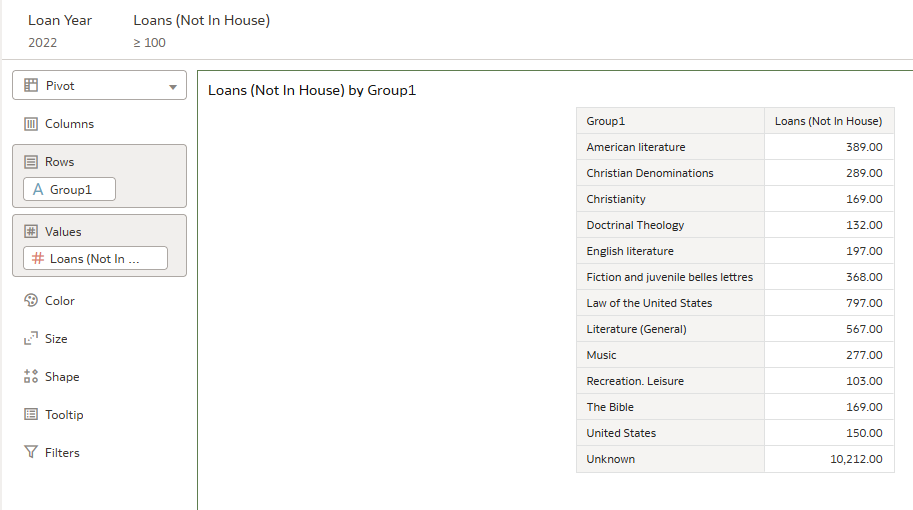 15
Displaying and filtering data
In the initial results we will right click the "LC Classifications Group 1" which is "Unknown" and choose "remove selected".
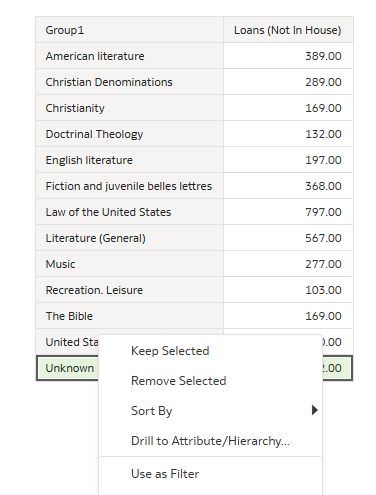 16
Displaying and filtering data
If we choose “Auto Visualization” then (in this case)the DV will choose for us a bar graph
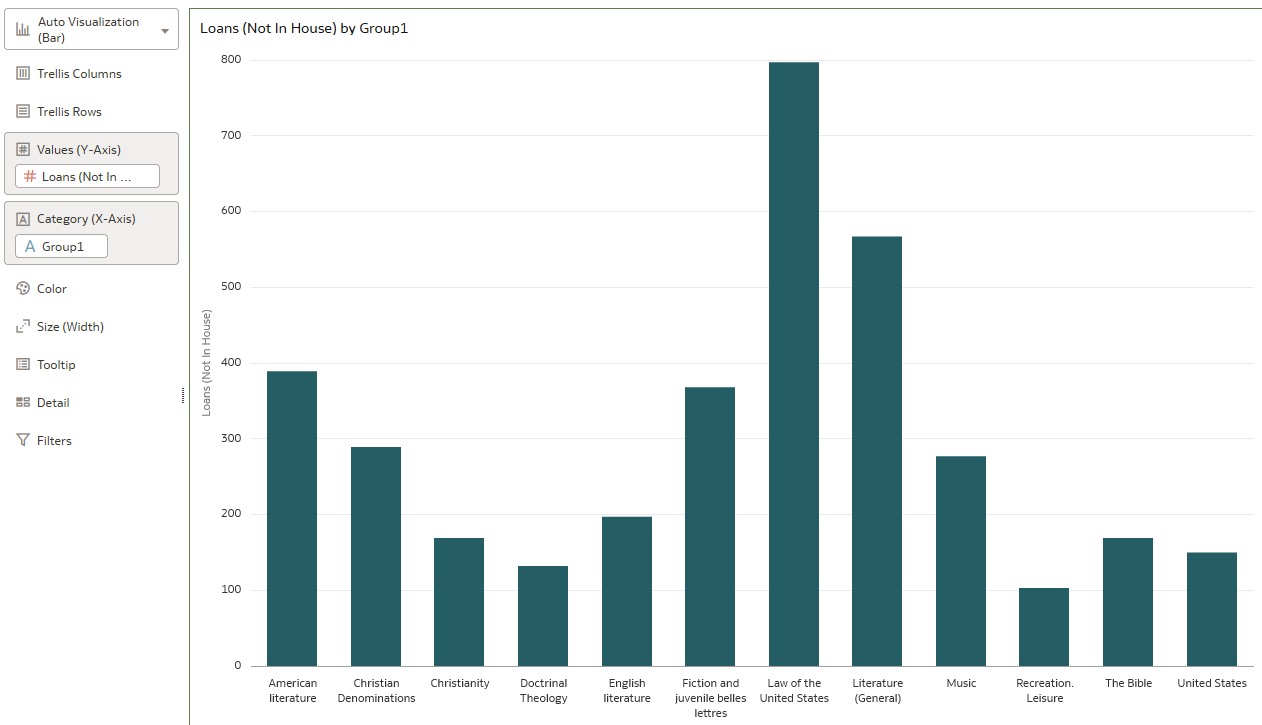 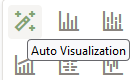 17
Displaying and filtering data
We can click the visualization (where now it states "Auto Visualization (Bar))" and choose a different visualization.  Here we choose Horizontal Bar.
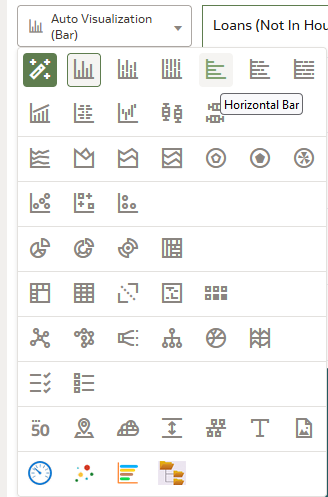 18
Displaying and filtering data
The values can be sorted as desired by right clicking and choosing "sort".  We will sort the LC Classification Group 1 by loans high to low.
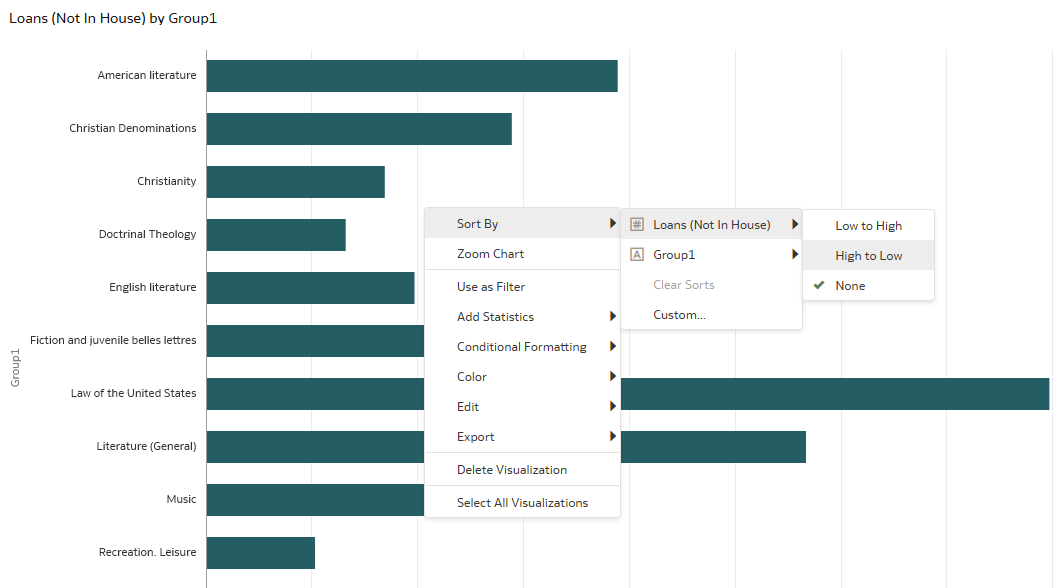 19
Displaying and filtering data
The data is now sorted:
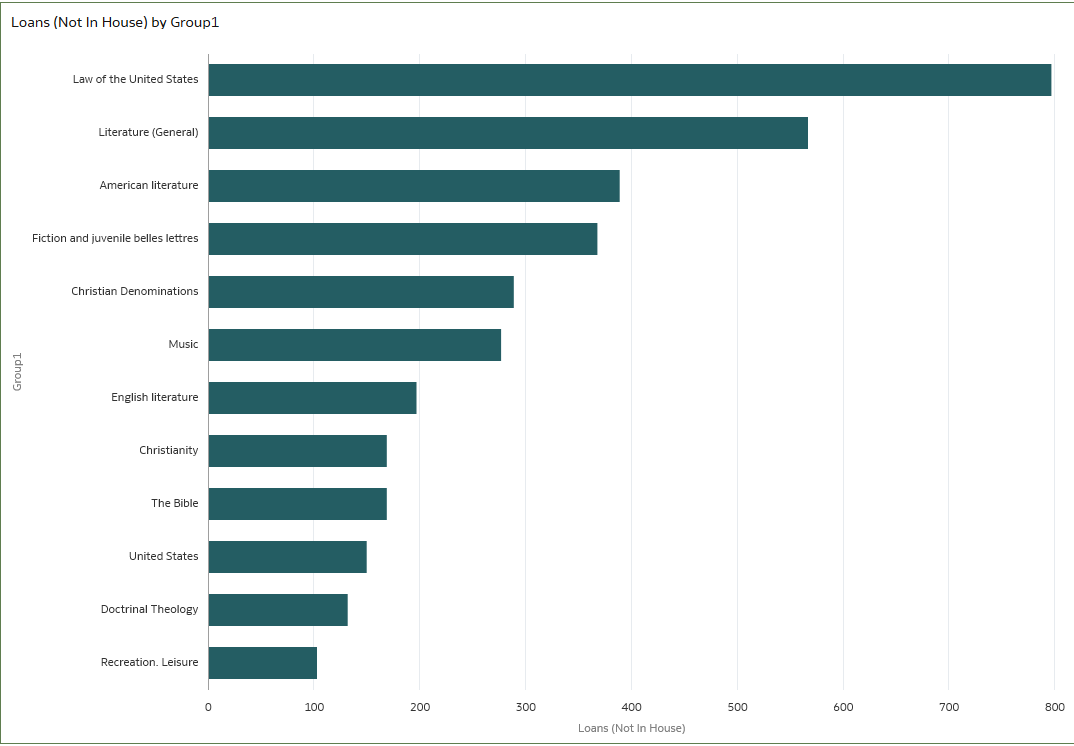 20
Displaying and filtering data
Save the workbook via the "Save" button on the top right:
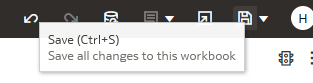 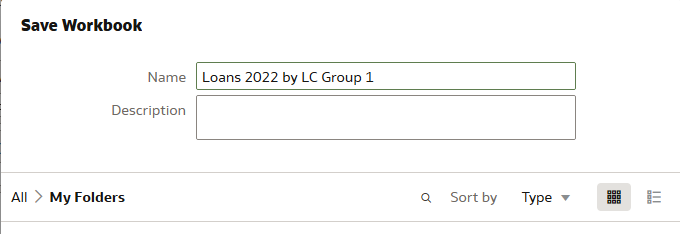 21
Accessing a saved DV workbook
22
Accessing a saved DV workbook
The workbook can then later be accessed from the Data Visualization home page (which is accessed as we saw from within Alma choosing "Data Visualization" from the Alma menu).
There are multiple ways to access and open the saved workbook.  One way is:
Click the three lines on top left
Choose "Catalog"
Navigate to where the workbook was saved
Right click the workbook and choose "open"
23
Accessing a saved DV workbook
Click the three lines on top left and choose "Catalog"
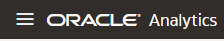 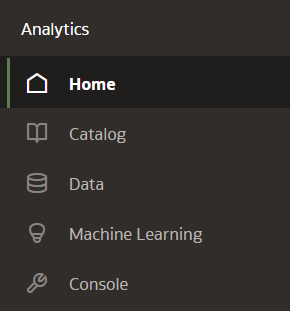 24
Accessing a saved DV workbook
Navigate to where the workbook was saved
Right click the workbook and choose "open"
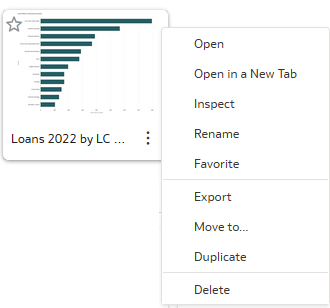 25
Accessing a saved DV workbook
The workbook opens
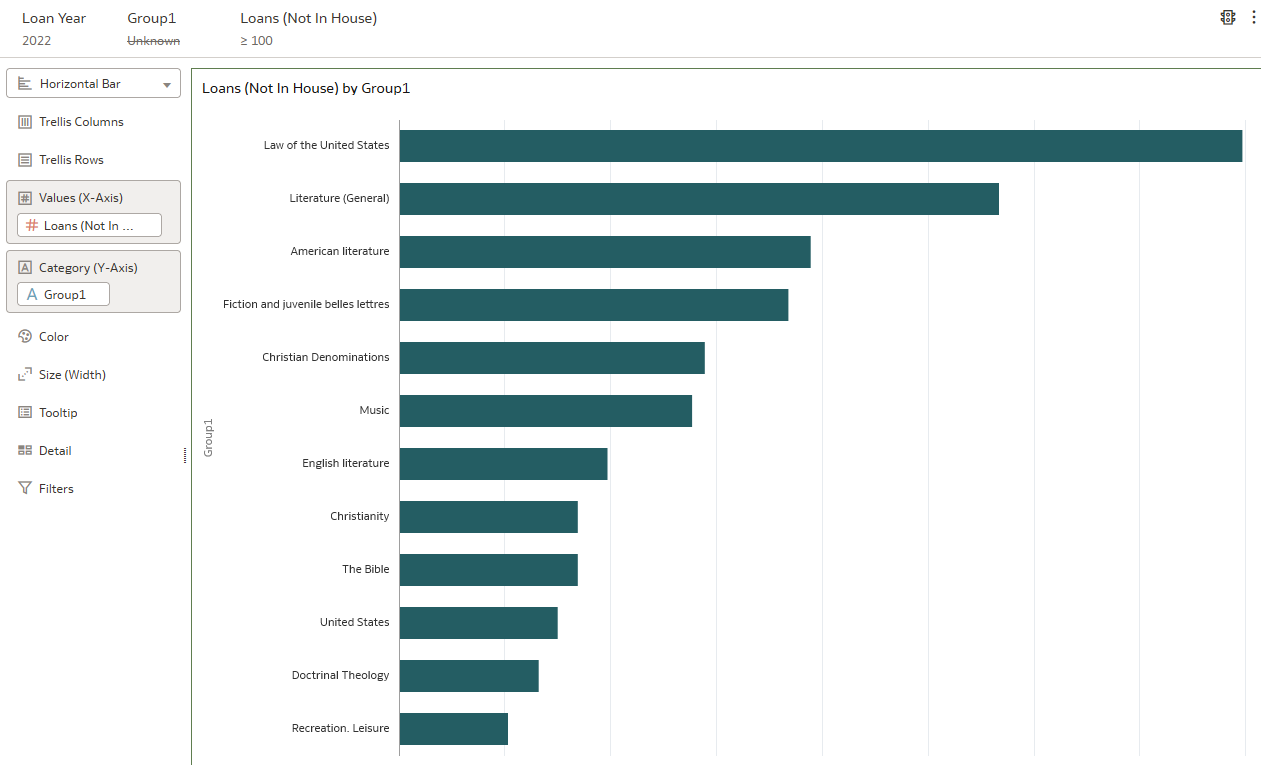 26
Using multiple visualizations in the same workbook
27
Using multiple visualizations in the same workbook
It is possible to have two different visualizations based on the same data on the same canvas.  To do so first duplicate the visualization.  “Menu (on top right of visualization) > Edit > Duplicate Visualization”.
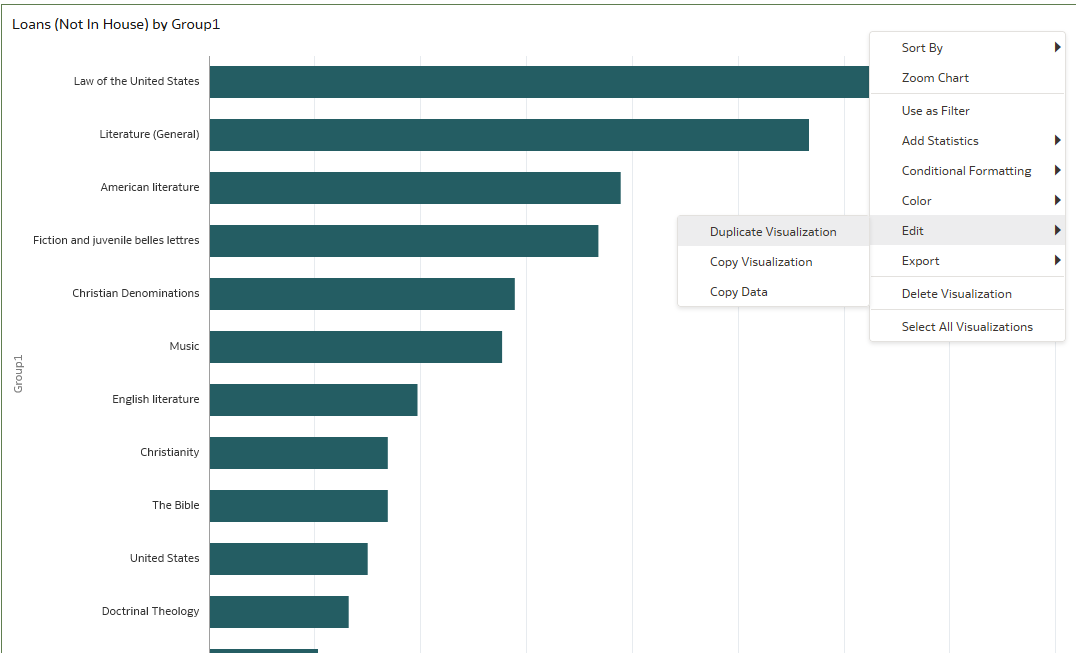 28
Using multiple visualizations in the same workbook
Now we have two identical visualizations and will change one of them to a list
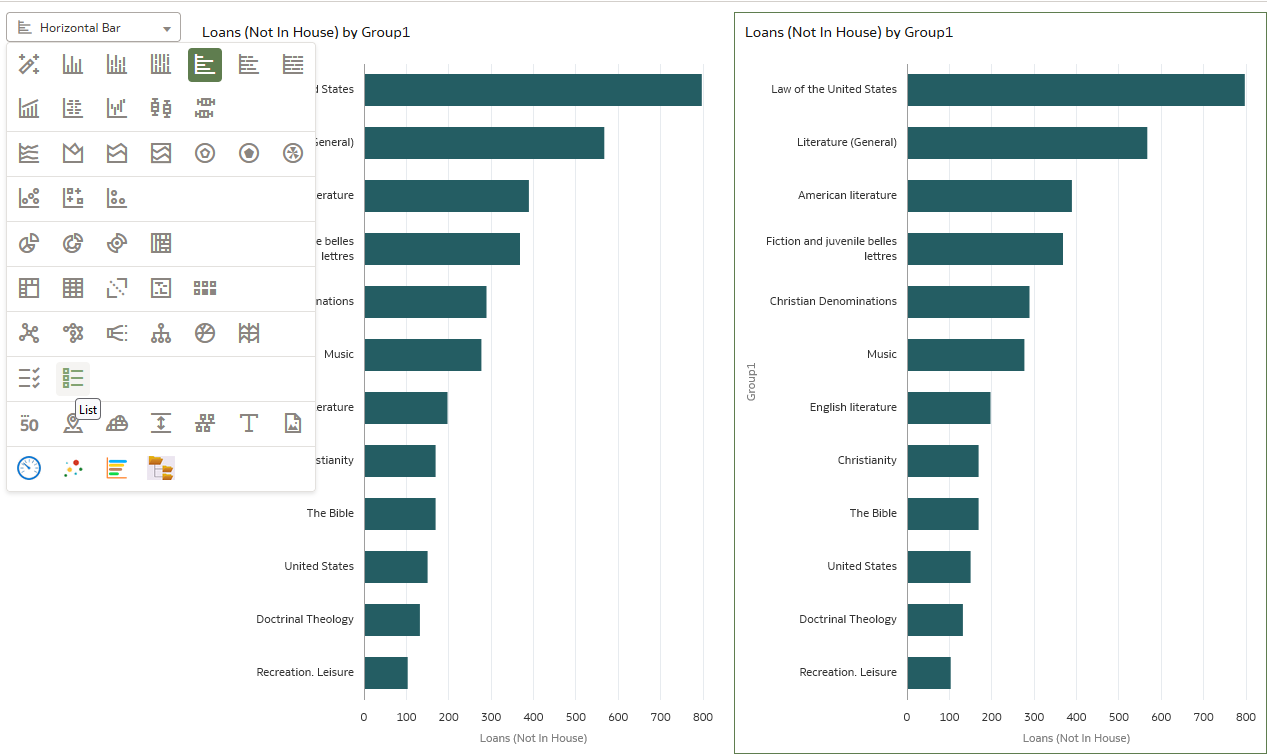 29
Using multiple visualizations in the same workbook
Now we have two different visualizations with the same data on the same canvas.  One is "Horizontal Bar" and one is a "List":
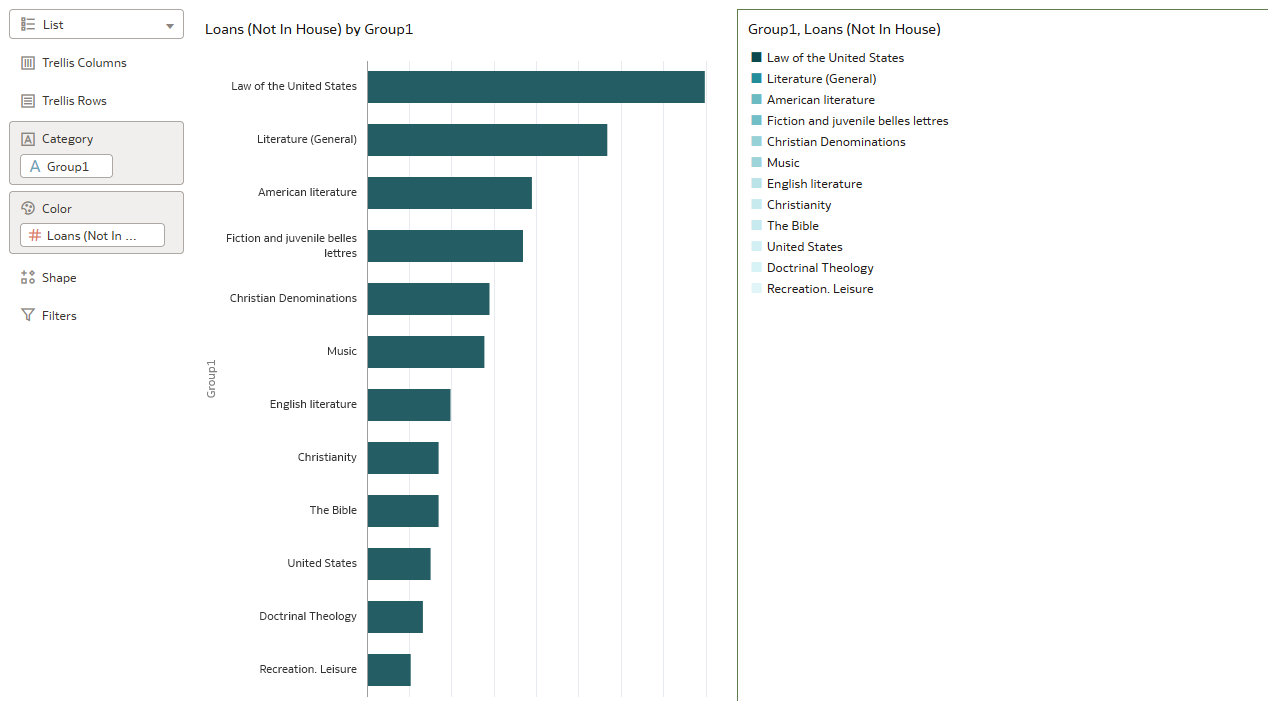 30
Using multiple visualizations in the same workbook
Now we will delete the "List" visualization:
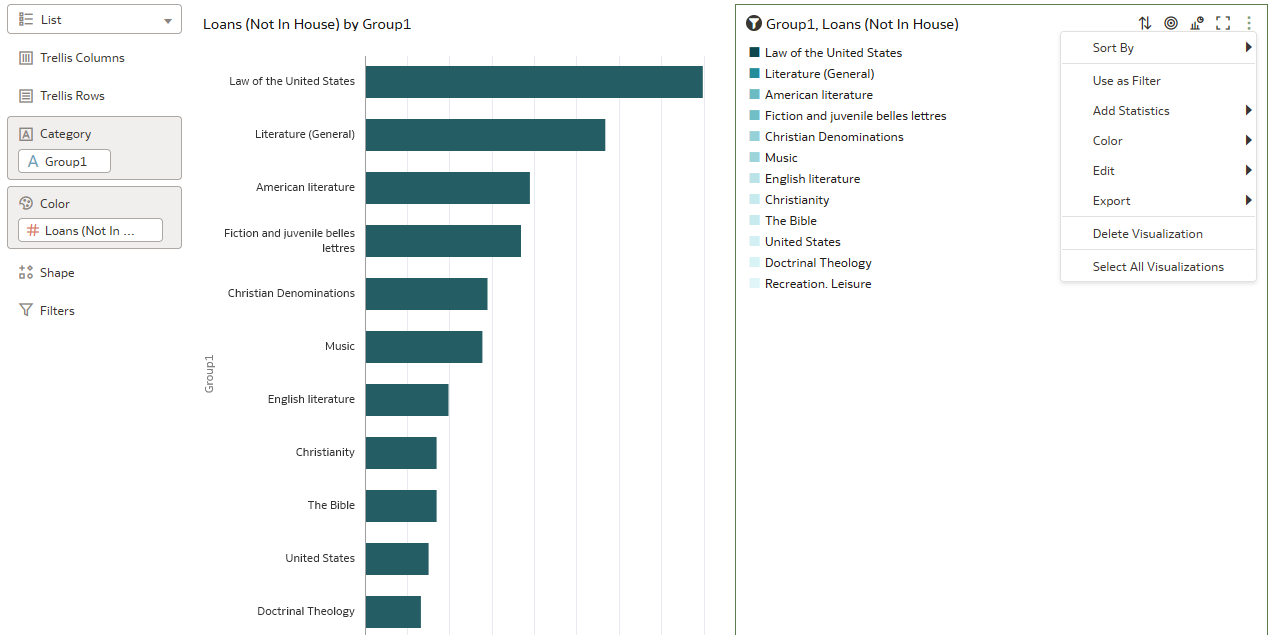 31
Using multiple visualizations in the same workbook
Now again we have one visualization on the canvas:
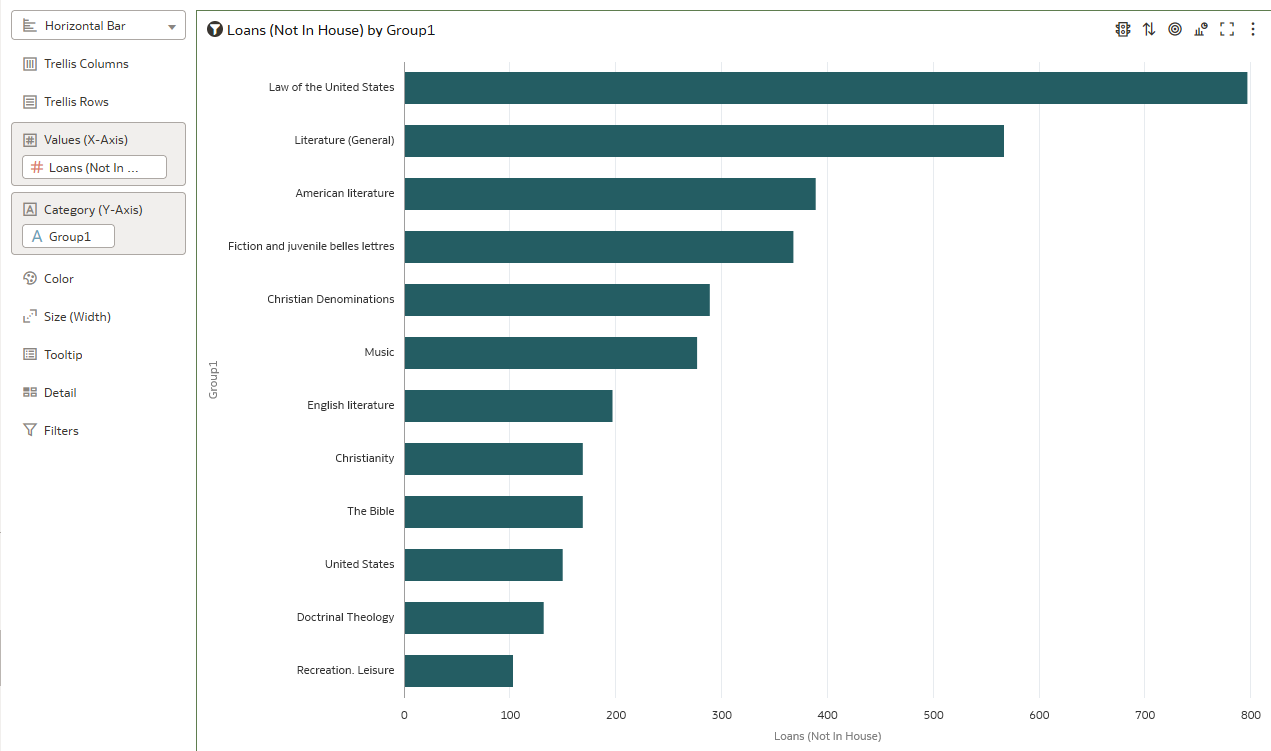 32
Using multiple visualizations in the same workbook
We can also have two visualizations on the same canvas with different data.  Here we have clicked the "Visualizations" icon in the left pane and dragged in a new blank "Bar" visualization.
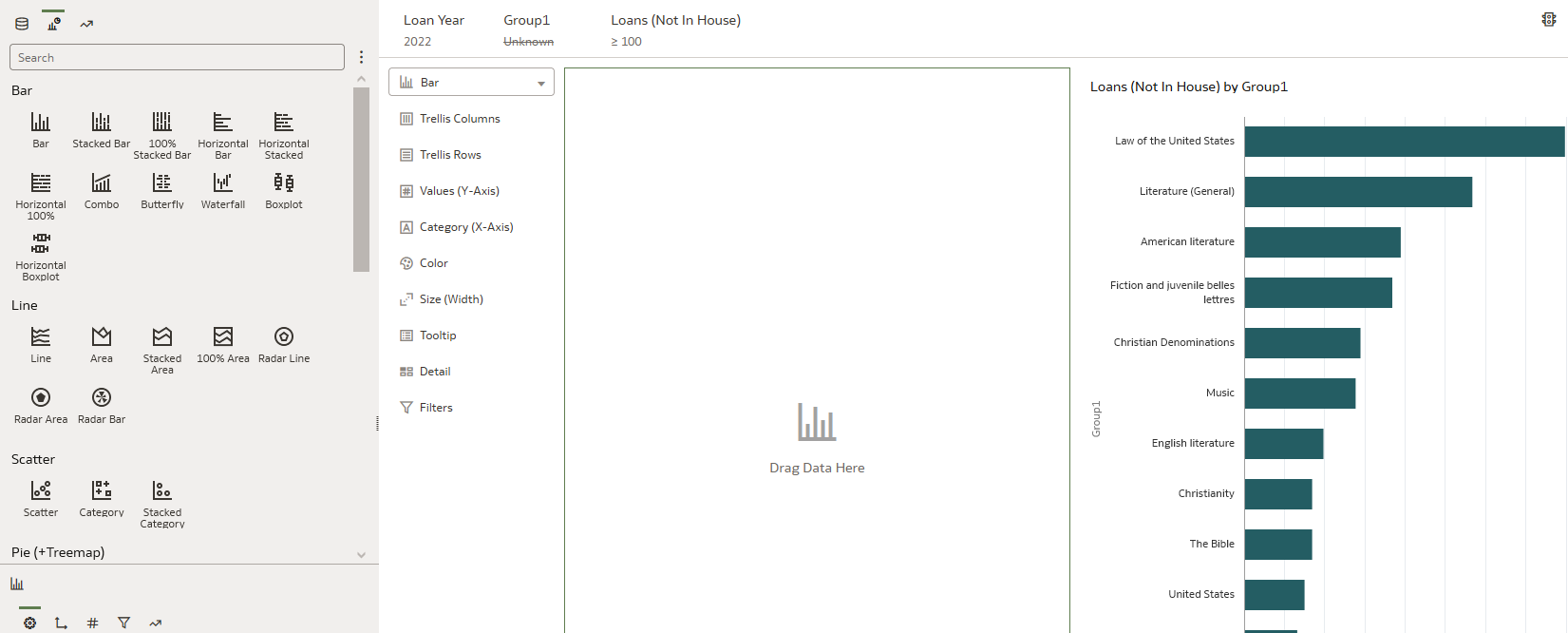 33
Using multiple visualizations in the same workbook
With the new blank "Bar" visualization selected we can make a new visualization, for example with number of loans by month.  First we select the "Data Elements" icon in the data panel.
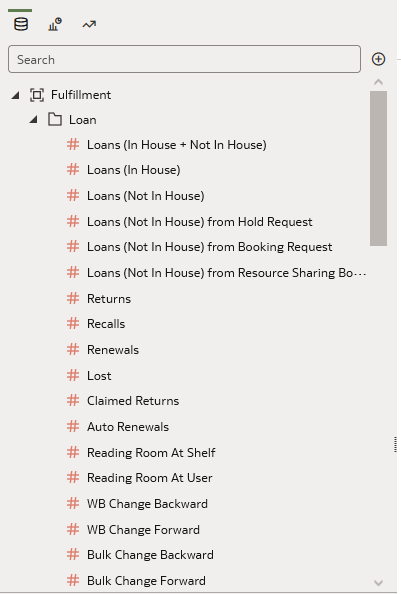 34
Using multiple visualizations in the same workbook
And now we drag in to the "Bar" visualization the number of loans and loan month key.  Now we have two visualizations with different data in the same canvas.  Note that in this case the filters on the top apply to both visualizations in the same canvas.
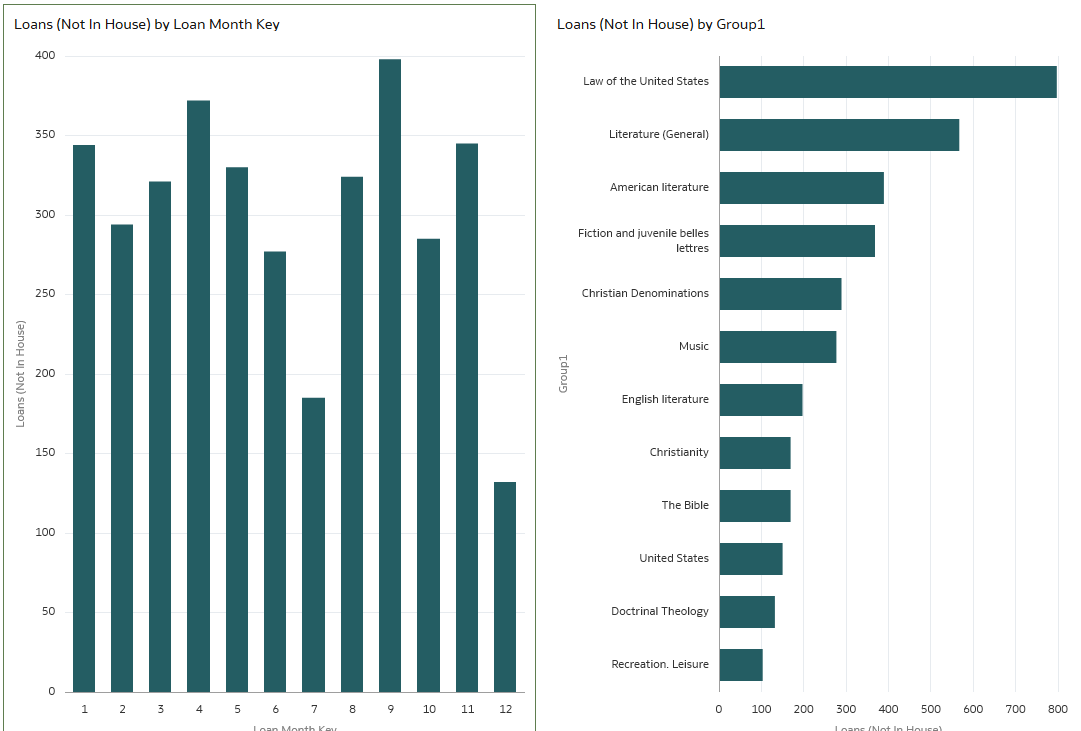 35
Using multiple visualizations in the same workbook
Now instead of the "Bar" visualization on the left we will choose "Auto Visualization"
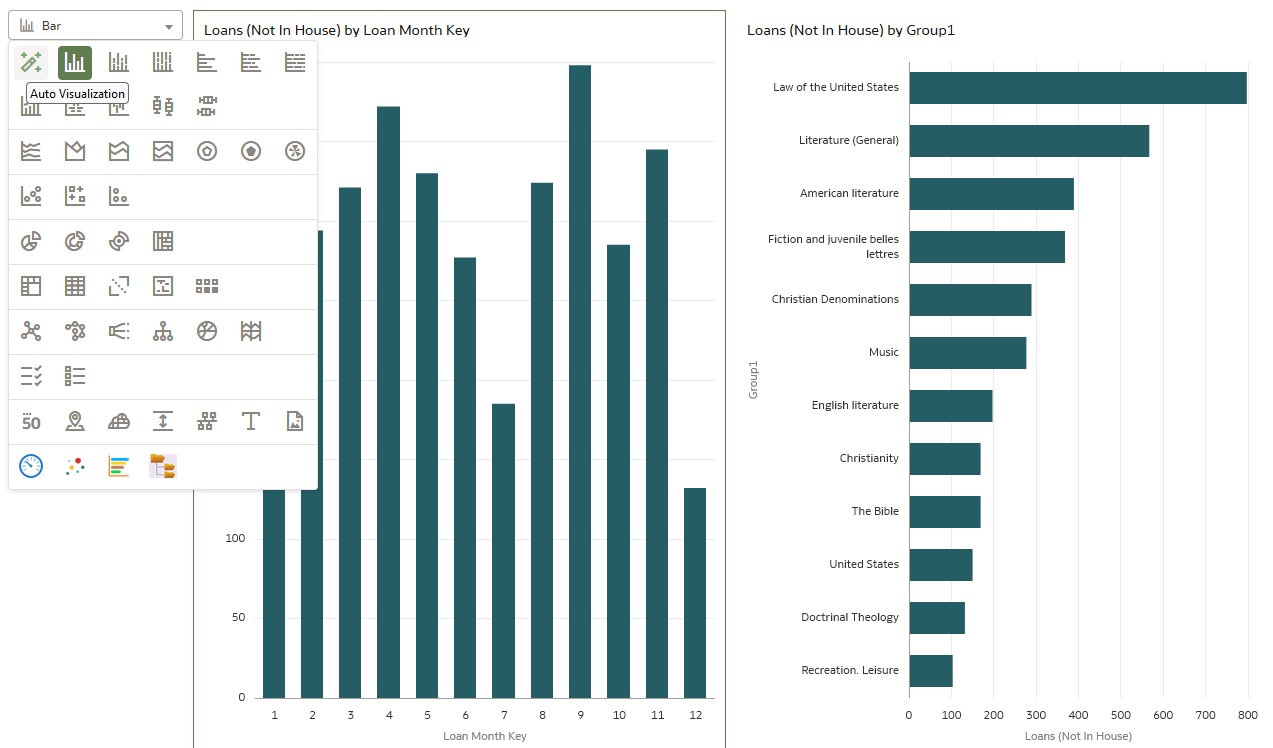 36
Using multiple visualizations in the same workbook
This time the "Auto Visualization“ chose a line graph
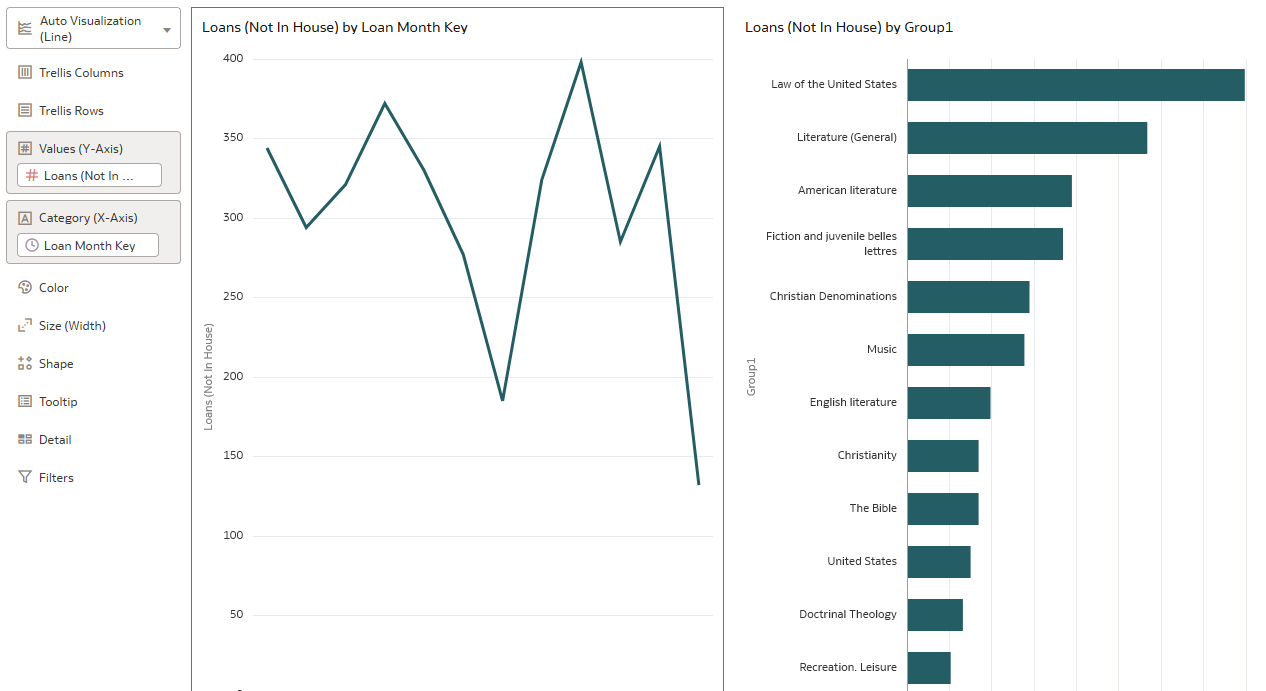 37
Using multiple visualizations in the same workbook
And now we can save the workbook again, this time with a new name
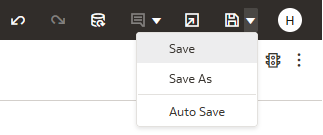 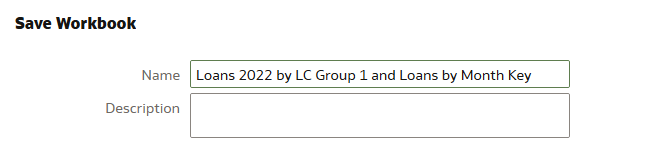 38
Some examples
39
Some examples
Top Ten LC Classifications by number of loans
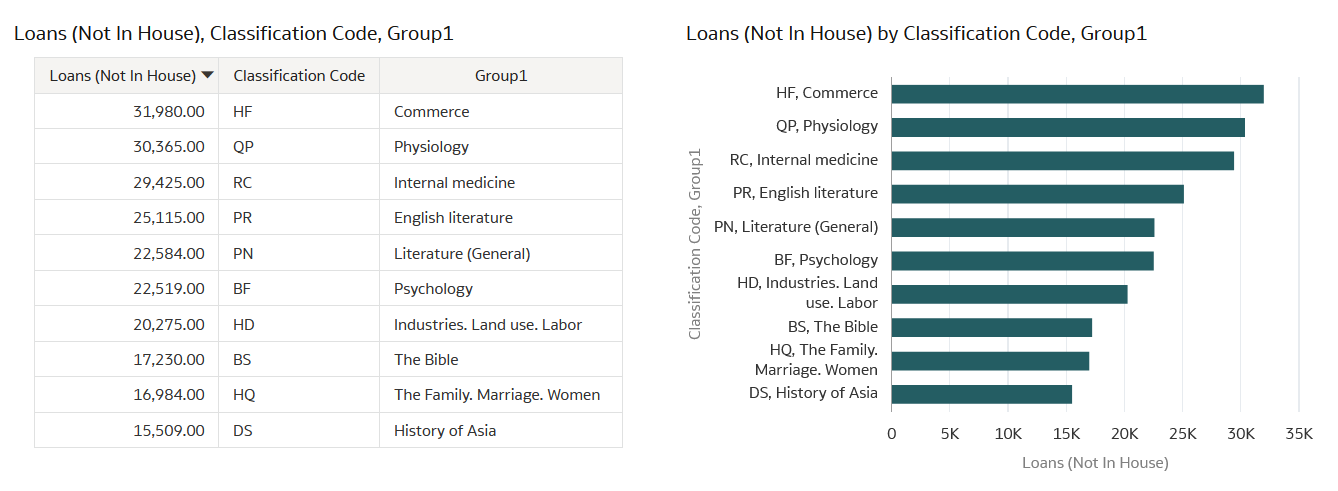 40
Some examples
Physical and electronic expenditures with forecast
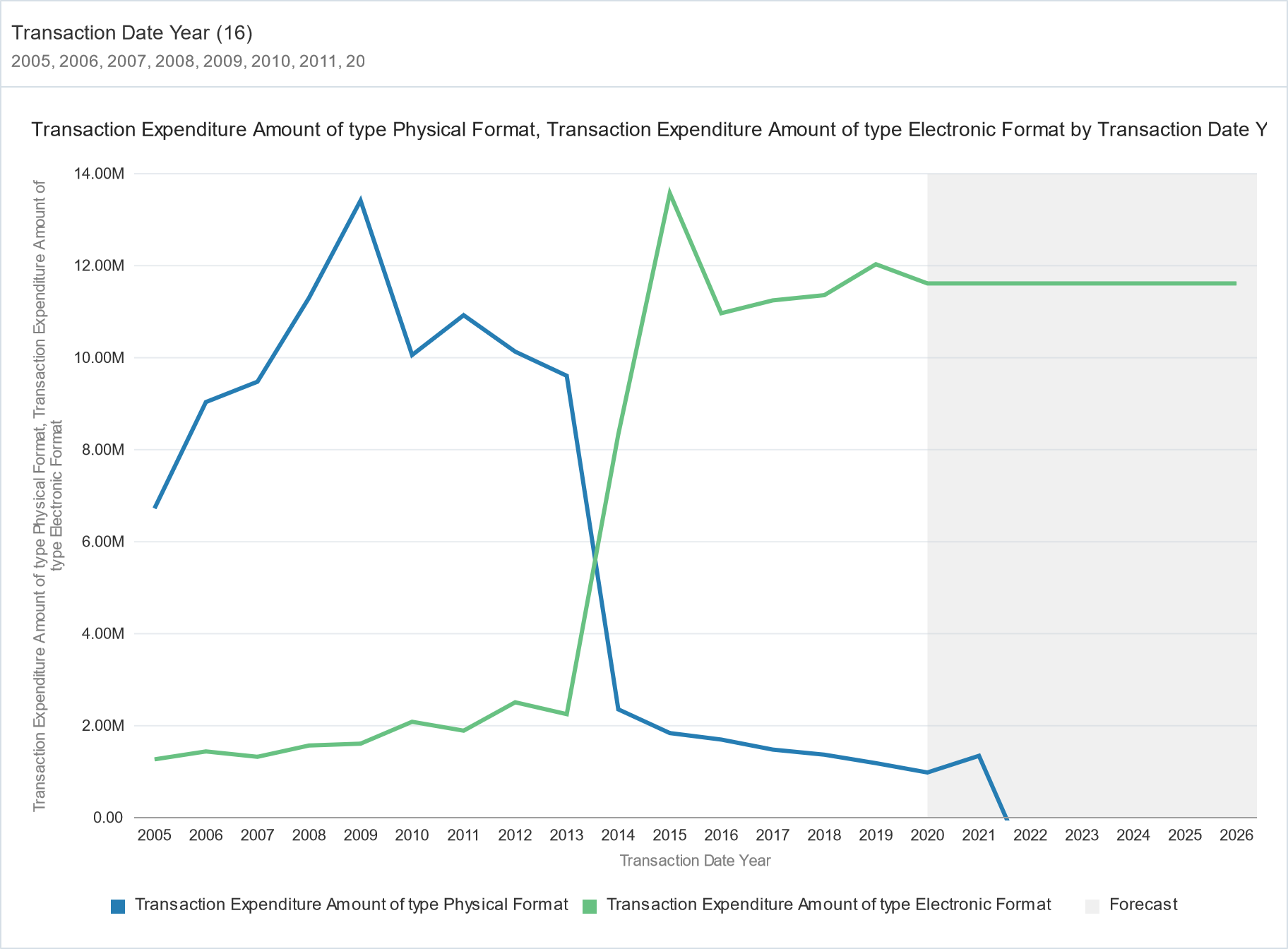 41
Some examples
Top 10 platforms for COUNTER R5 usage in previous year
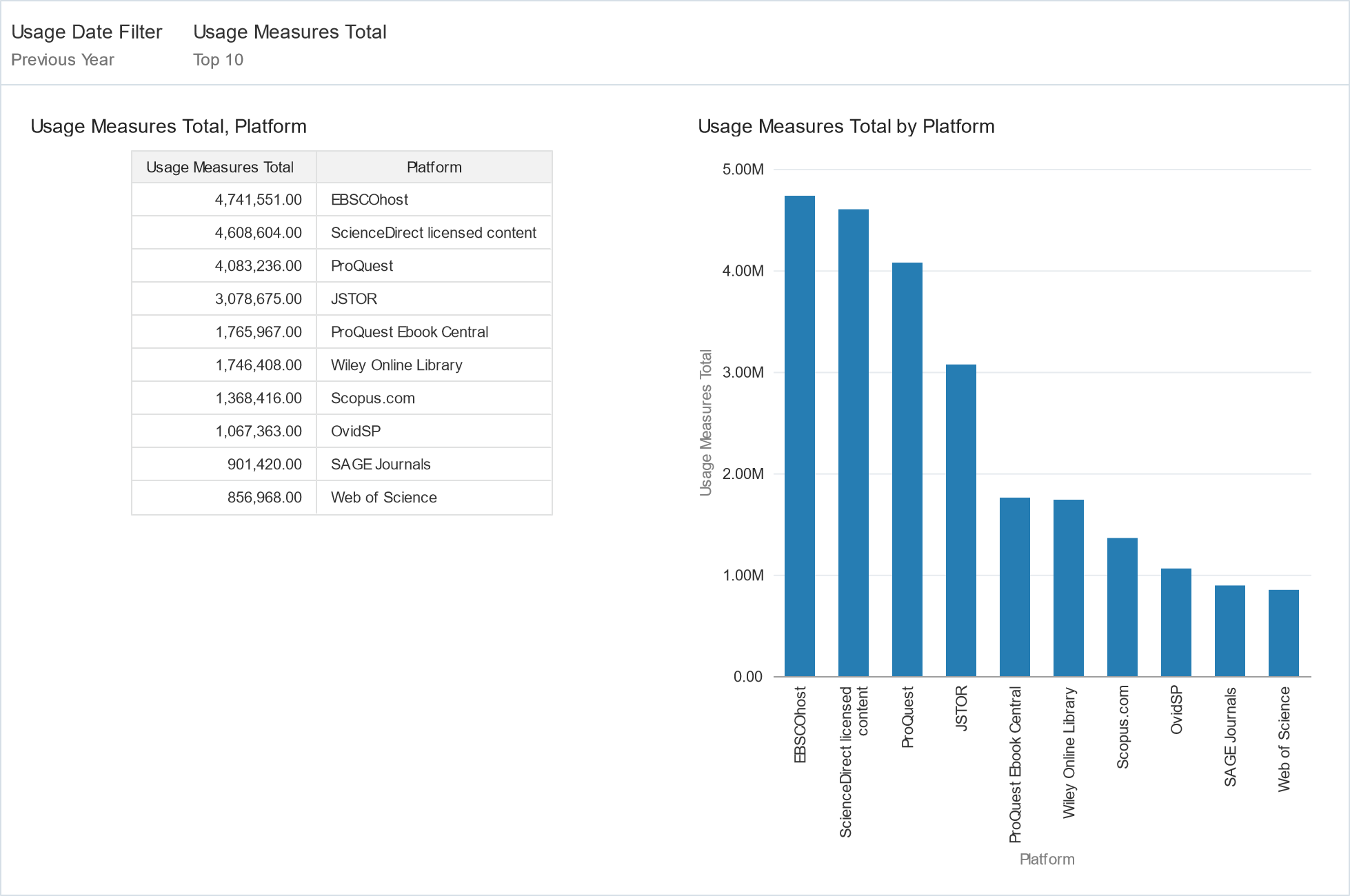 42
Thank you!
xxx@exlibrisgroup.com